Towards Battery-free HD Video Streaming
Saman Naderiparizi, Mehrdad Hessar, Vamsi Talla, Shyam Gollakota and Joshua R. Smith
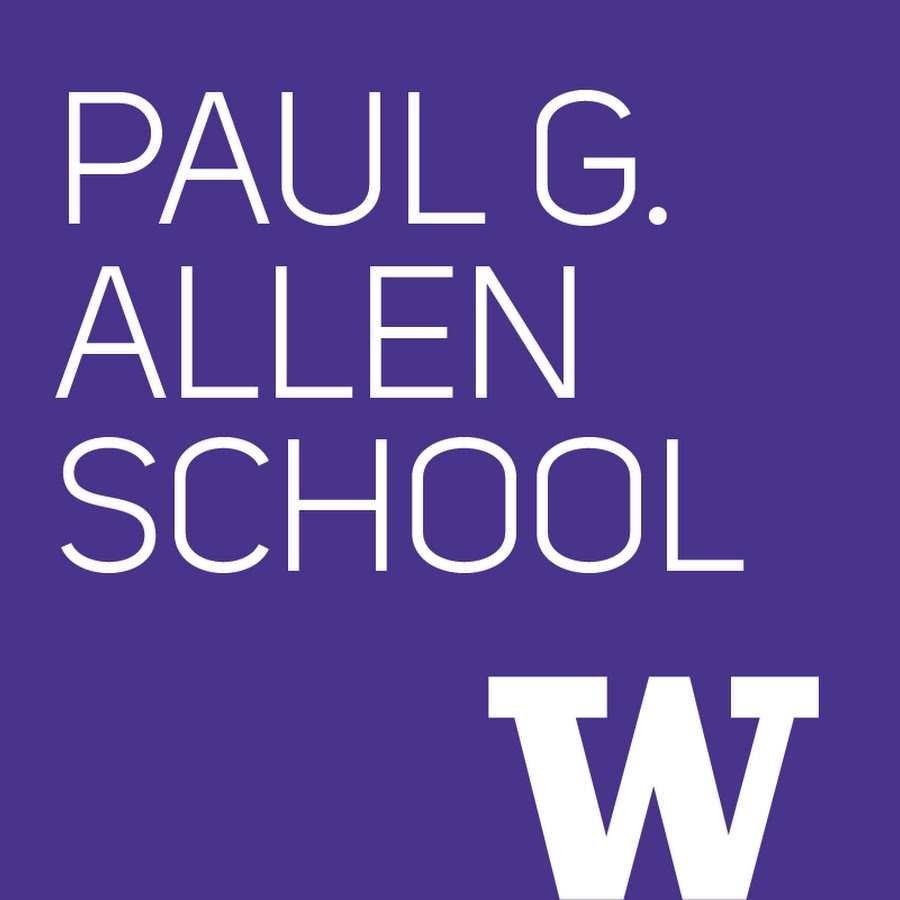 Snap Spectacle
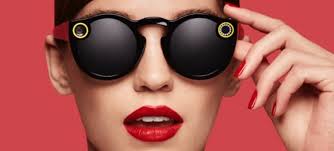 Batteries add weight
Has heating issues
No video streaming
Nest Camera
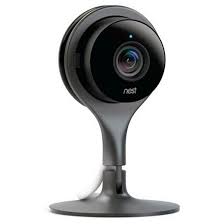 Needs to be plugged into power
Grand Challenge
Design sticker form-factor battery-free camera tags
Our Vision of Battery-free Cameras
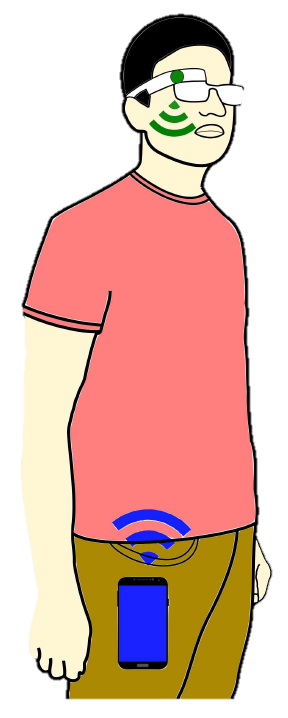 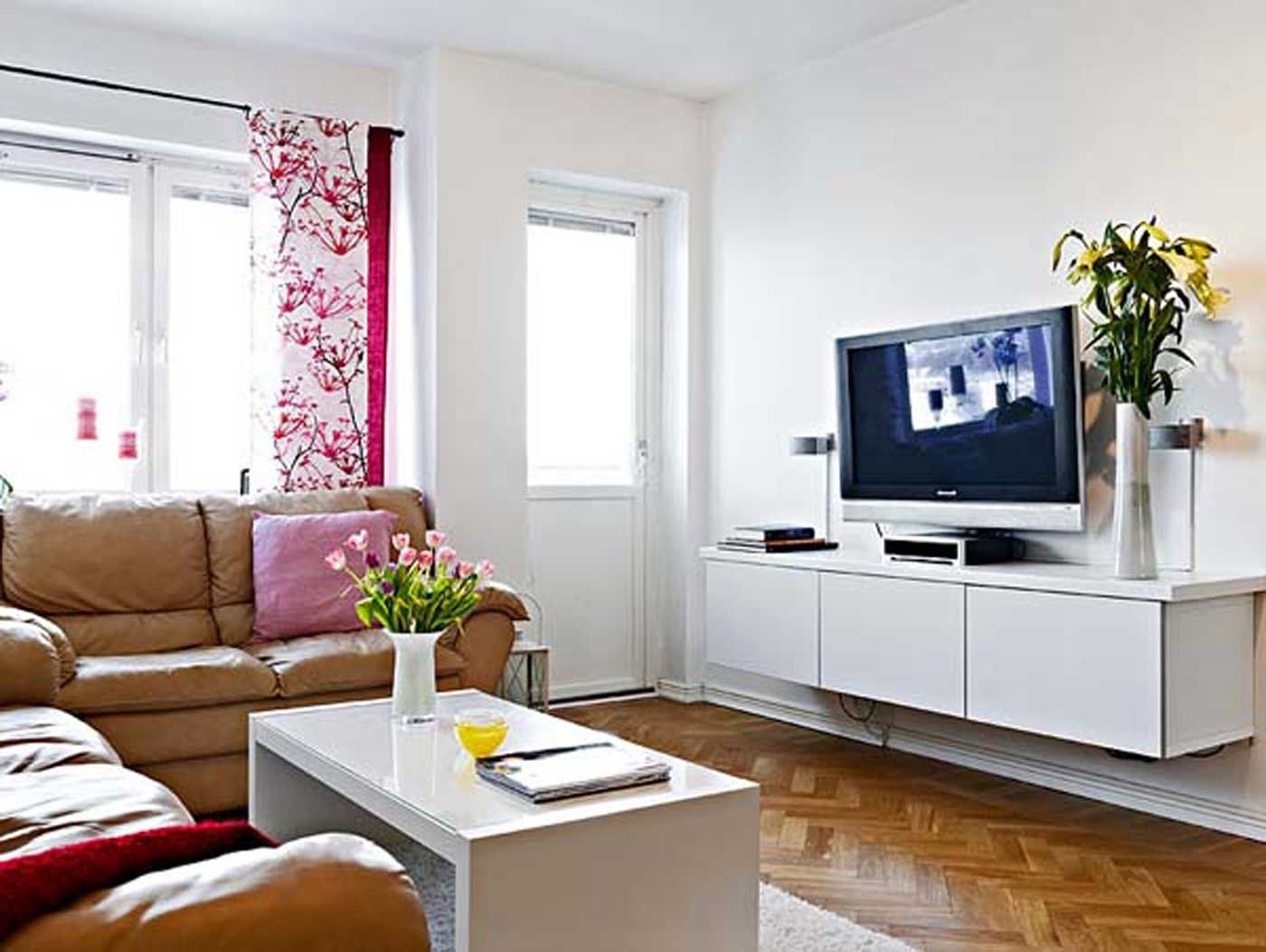 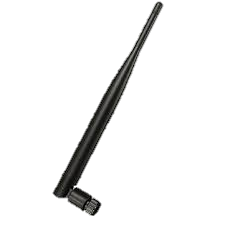 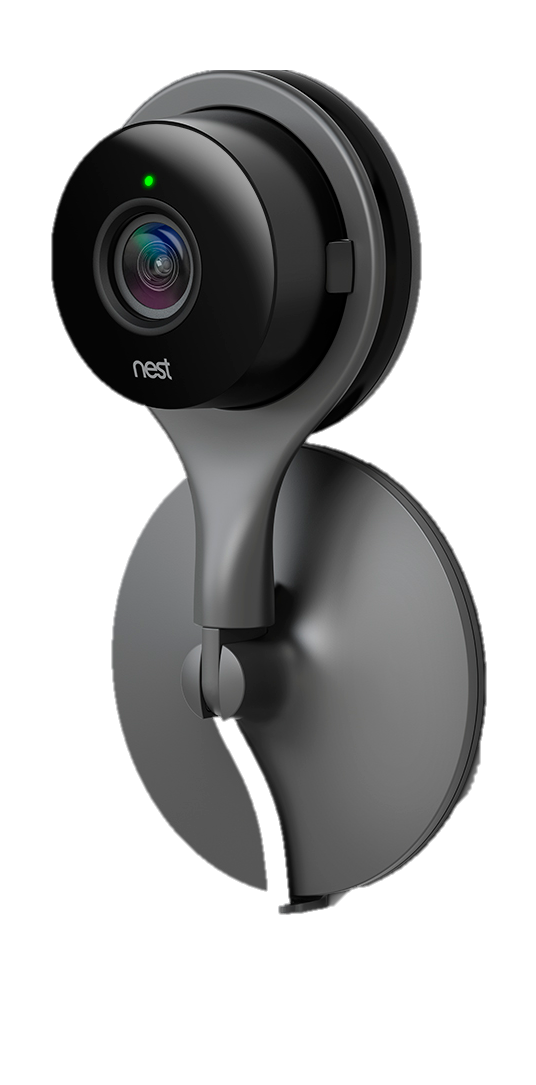 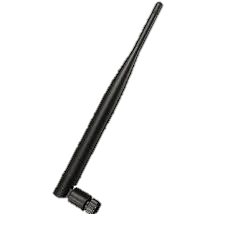 Hub
Challenge: Video Streaming is Power Hungry
Digital
Compression
COM
ADC
…
Image Sensor
…
…
At 720p 30fps grayscale
Image sensor: 85uW
ADC: 2mW
Digital Compression: 1W
Radios: 100mW
Total >1W
…
We Take Inspiration from the Great Seal Bug
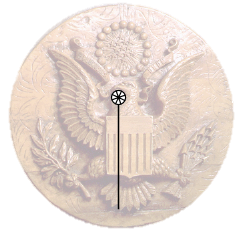 Tx
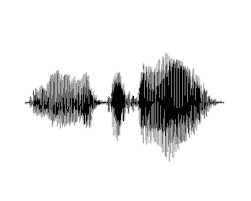 Radio
Rx
Achieve Low-power Video Streaming
…
…
…
Tx
…
Hub
Rx
Image Sensor
Contributions
First demonstration of analog video backscatter that sends pixels directly to the antenna


Evaluated with multiple prototypes & simulations
HD prototype with offline processing of 10fps grayscale 720p analog video backscatter at up to 14ft
Spec out an IC that shows 30fps 720p and 1080p video at 252uW and 560uW respectively 
Live prototype of a 112x112 13fps video stream at 27ft
Recorded Demo
Ultra Low Power HD Video Streaming
Real-Time Demo
112 X 112 Resolution Video Streaming
Demo 2
Receiver
Low-resolution
camera
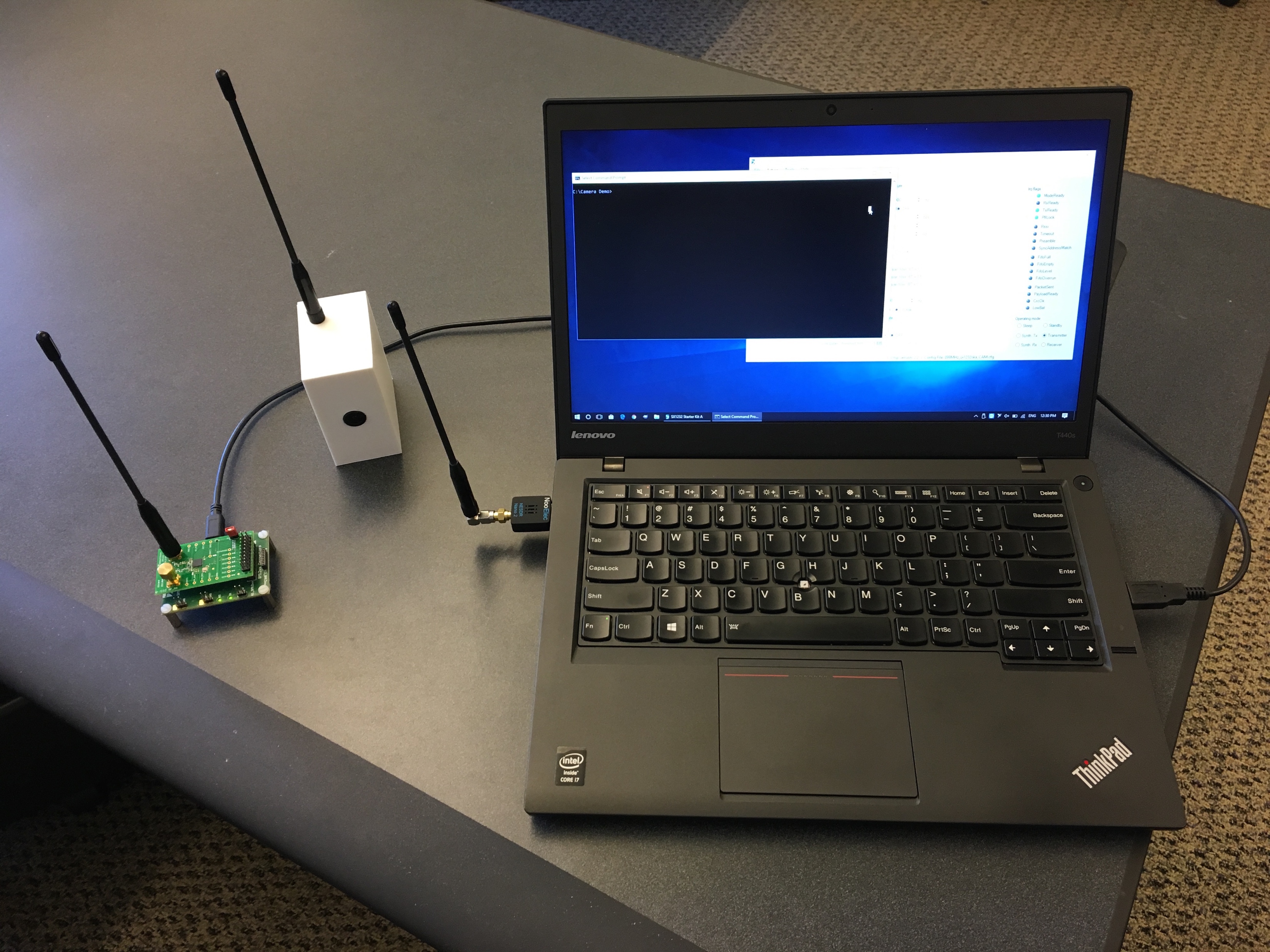 Single tone
transmitter
Technical Challenges
Analog video has lower quality than digital video



Benefits of digital compression are lost in analog
720p @ 30fps	   -> 221 Mbps uncompressed rate
1080p @ 30fps   -> 500 Mbps uncompressed rate
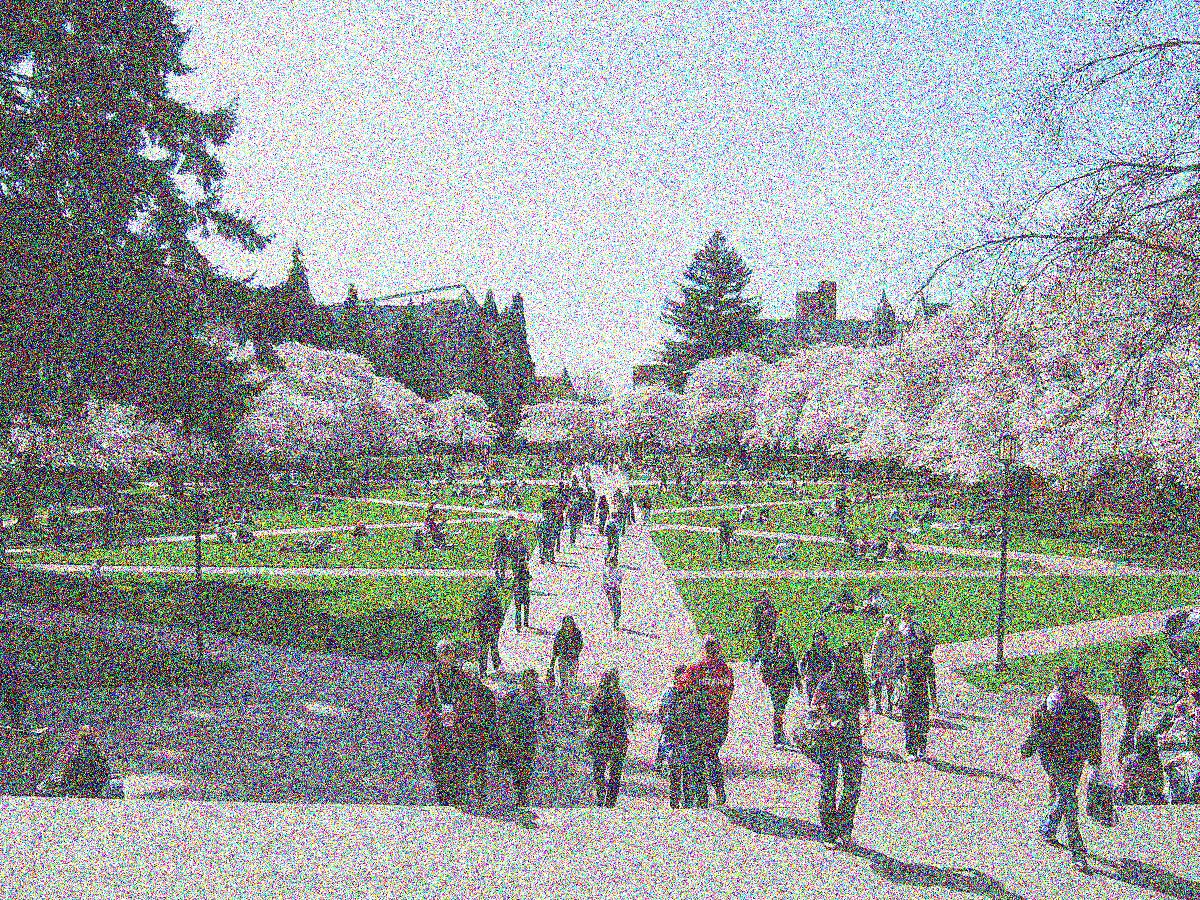 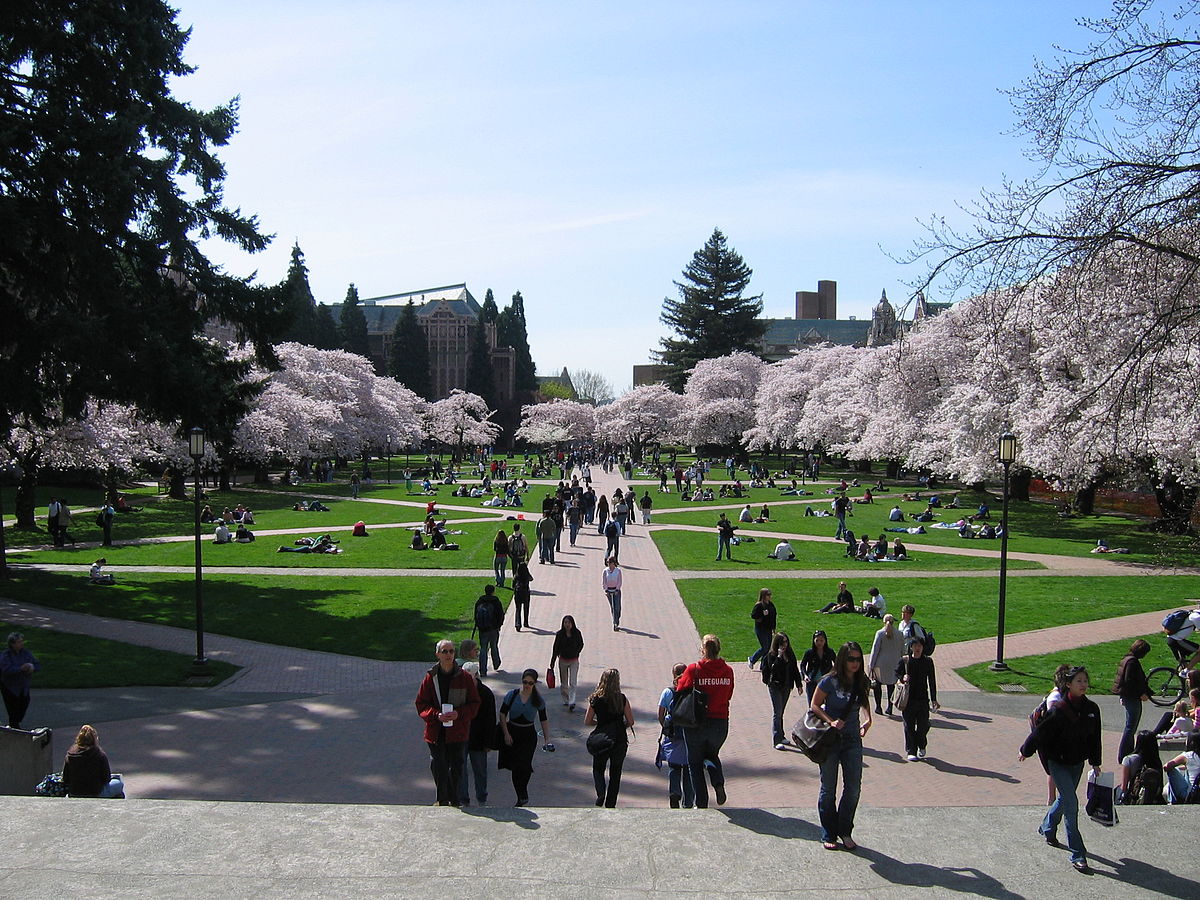 …
Analog Pixel Values
…
…
…
Hub
Image Sensor
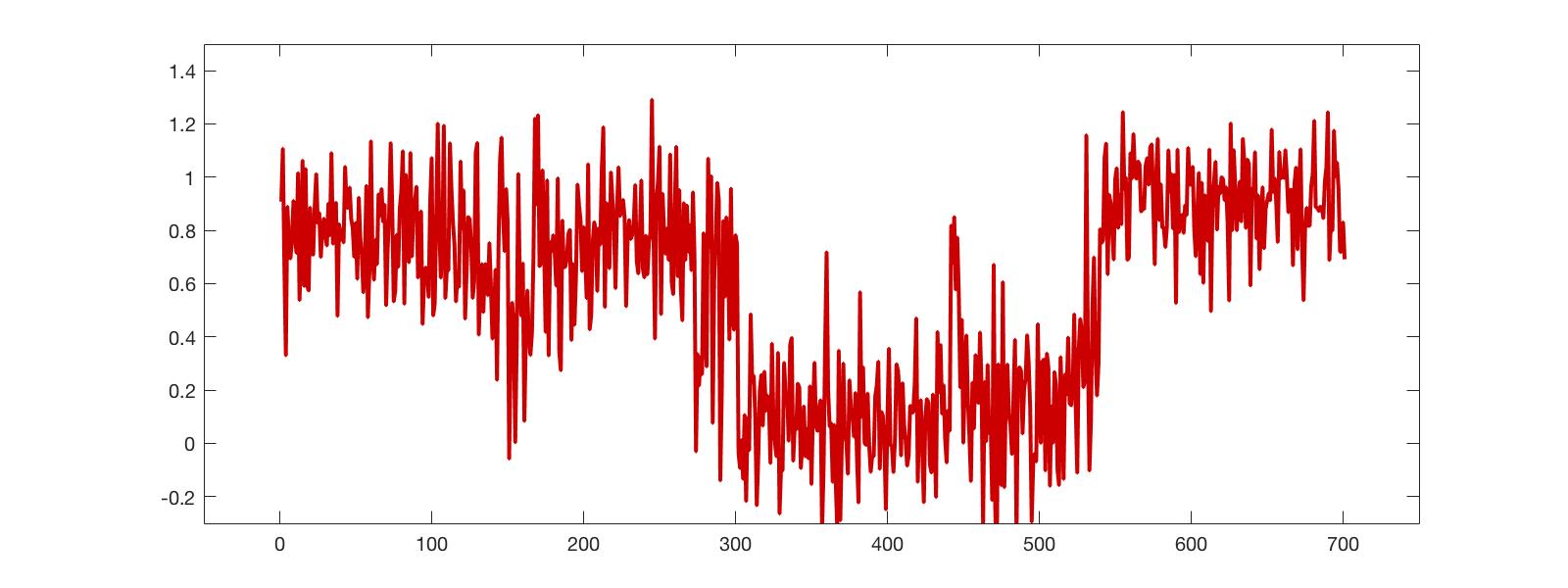 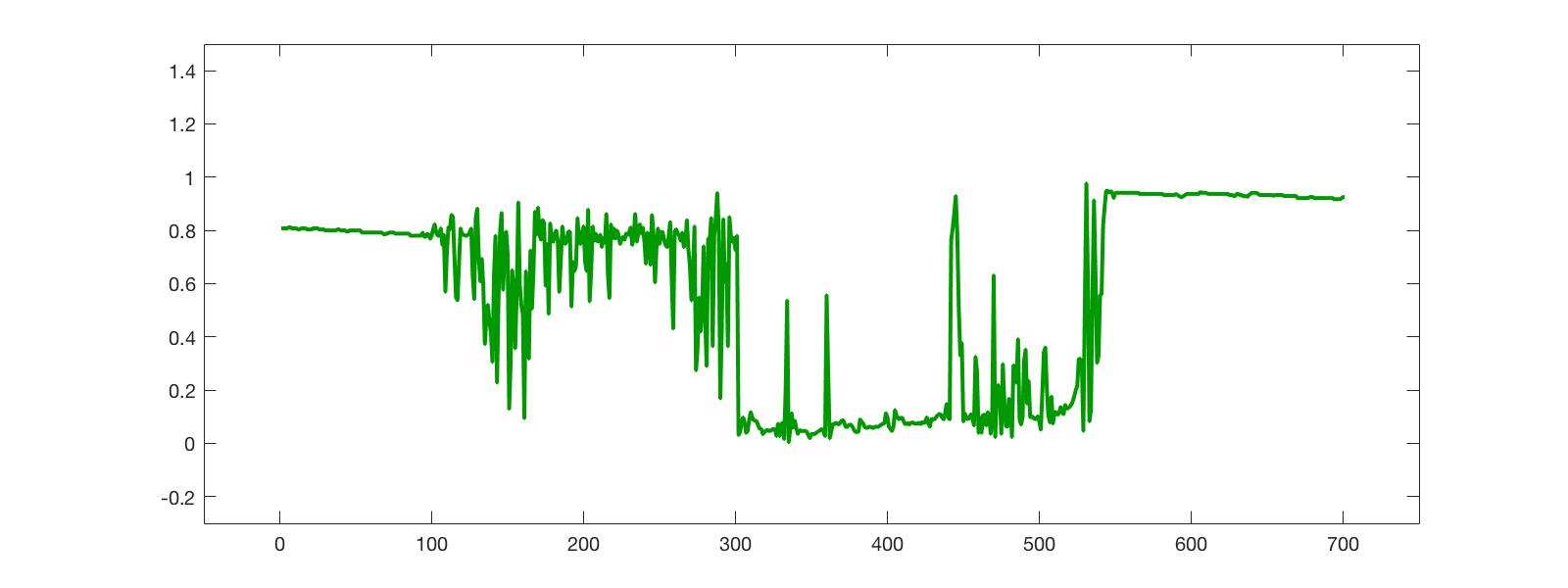 Analog Pixel Values
Received Signal
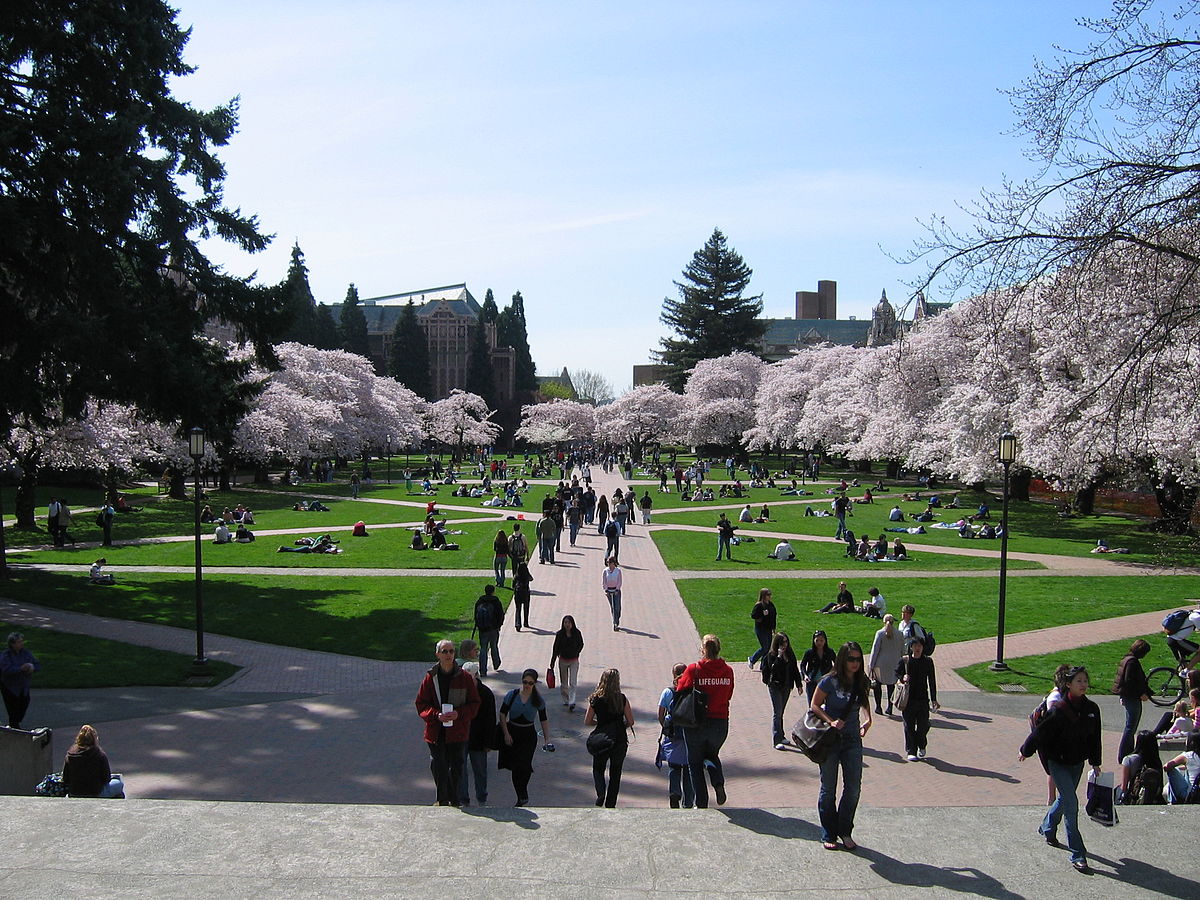 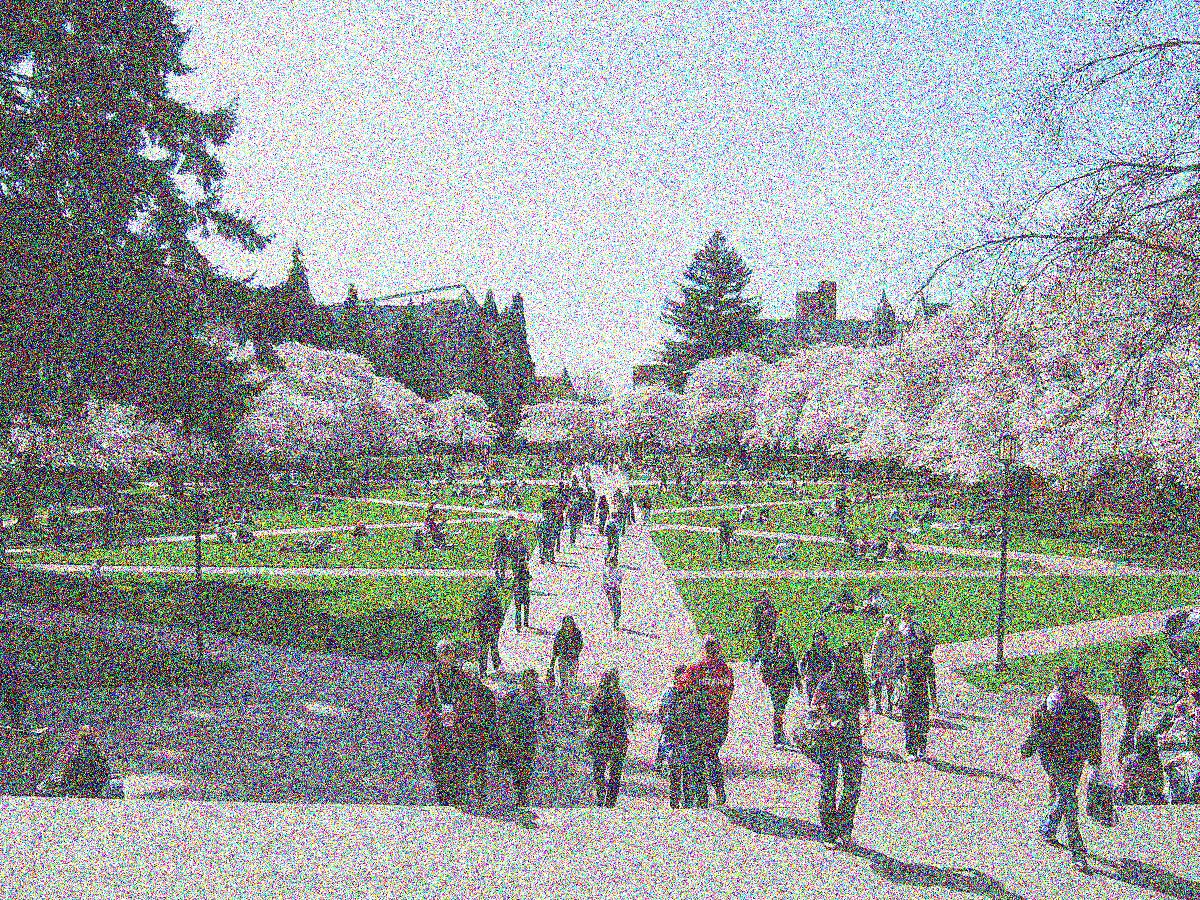 Original
Image
Received
Image
Solution 1: Inspiration from Human Brain Signals
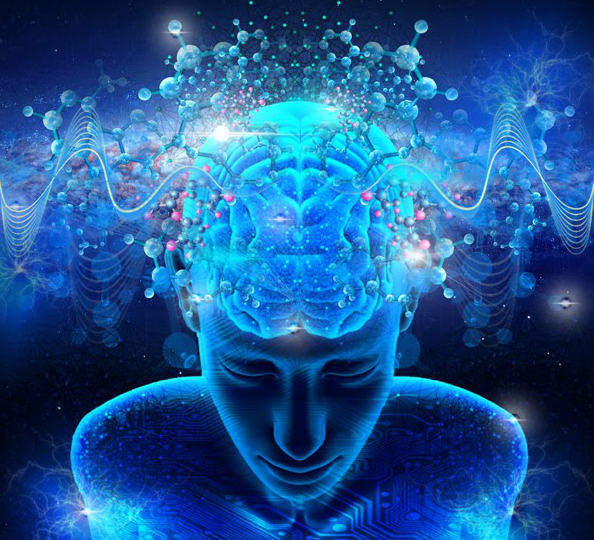 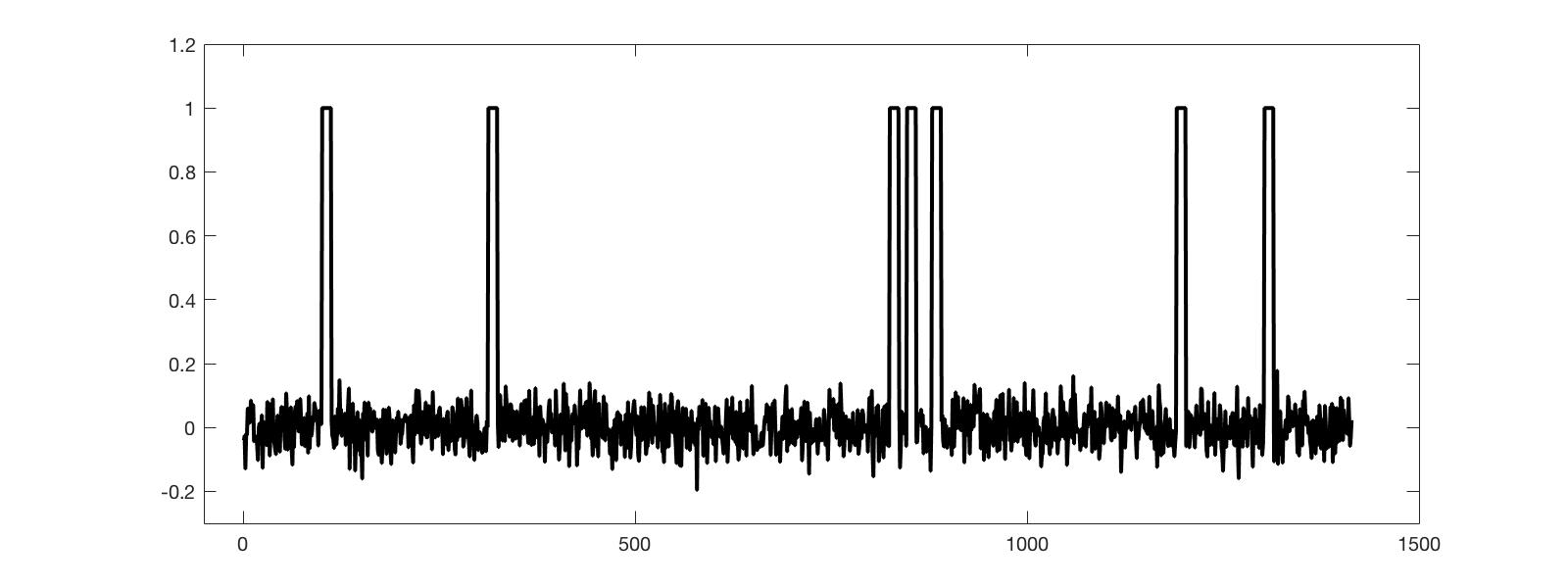 Neuron Spiking Signal
Received Signal
Received Image
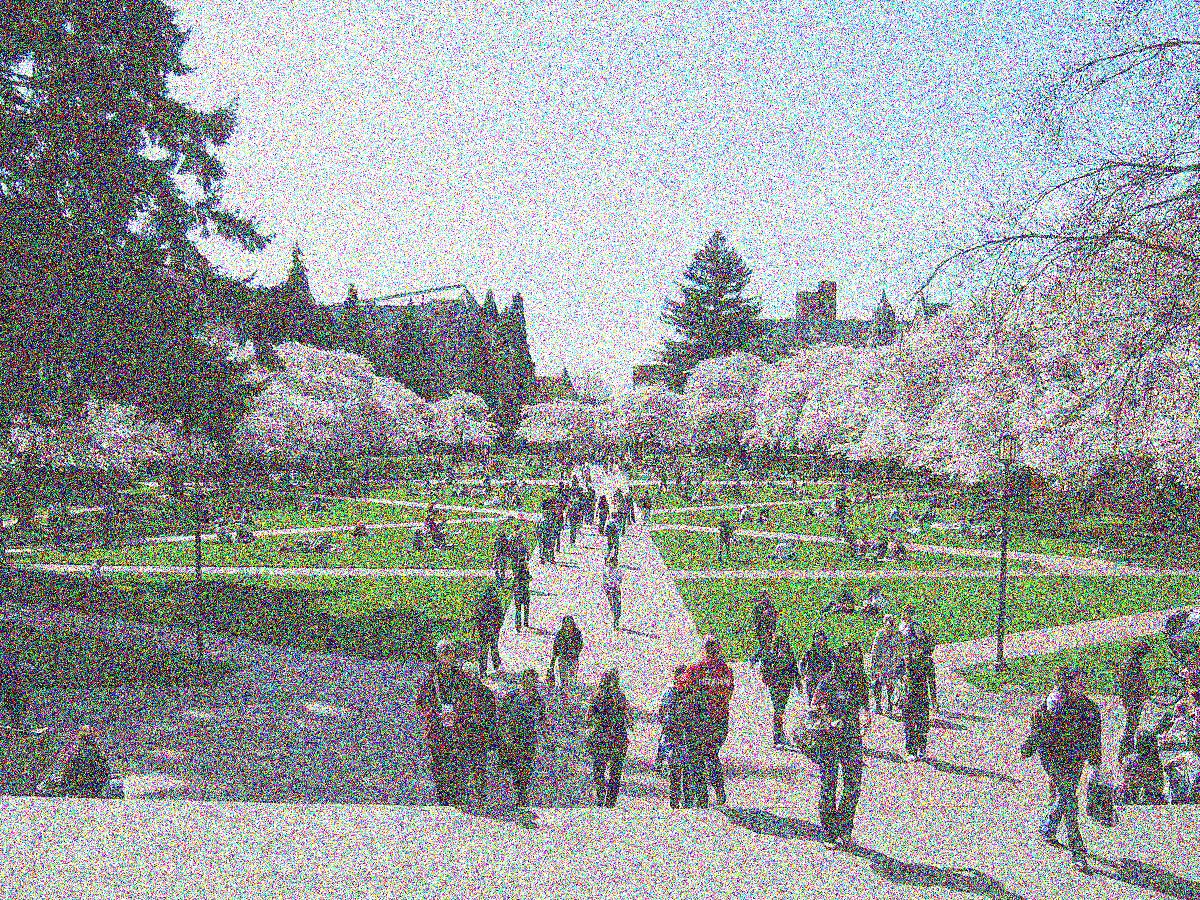 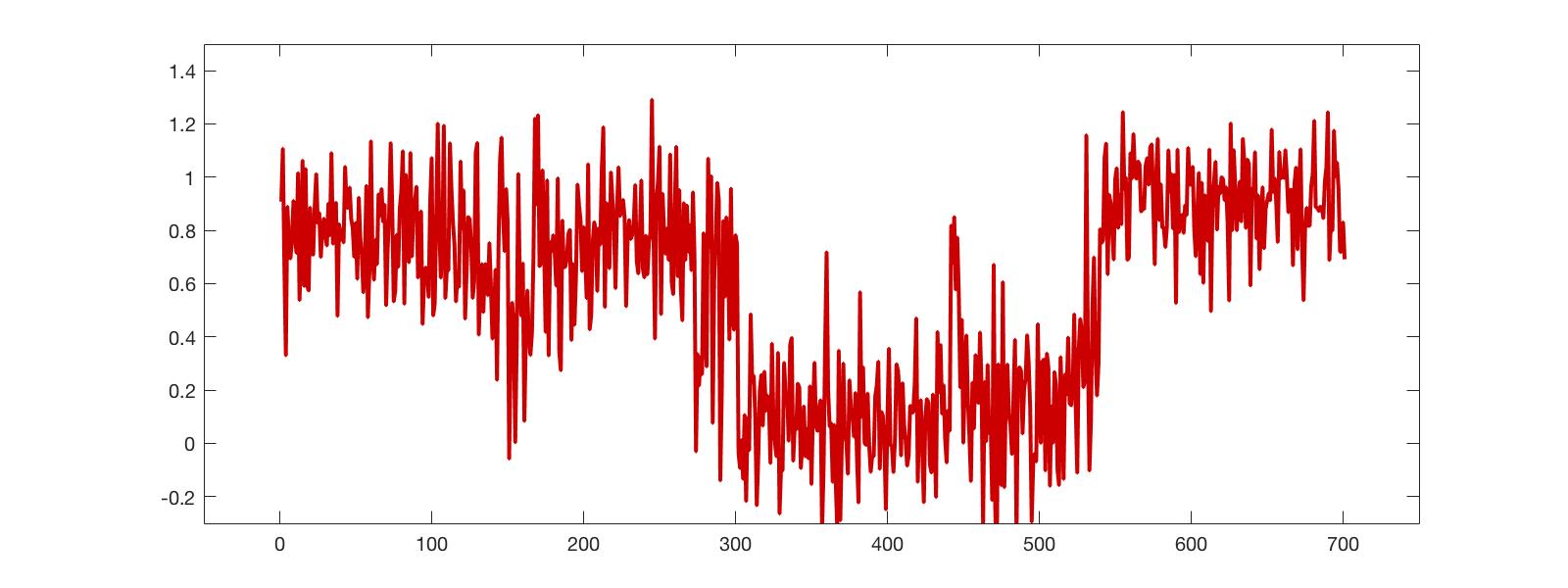 Analog
Pixels
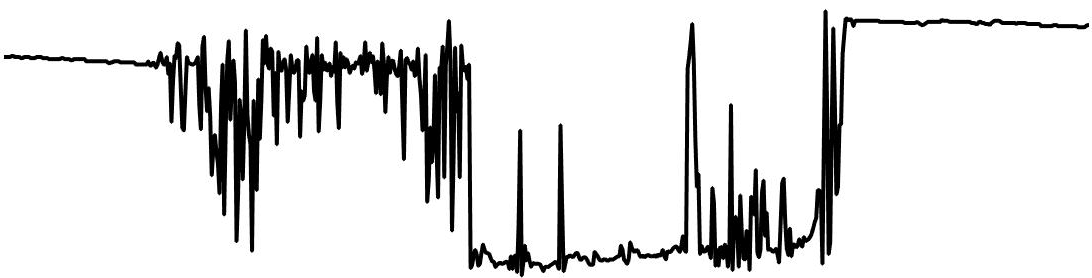 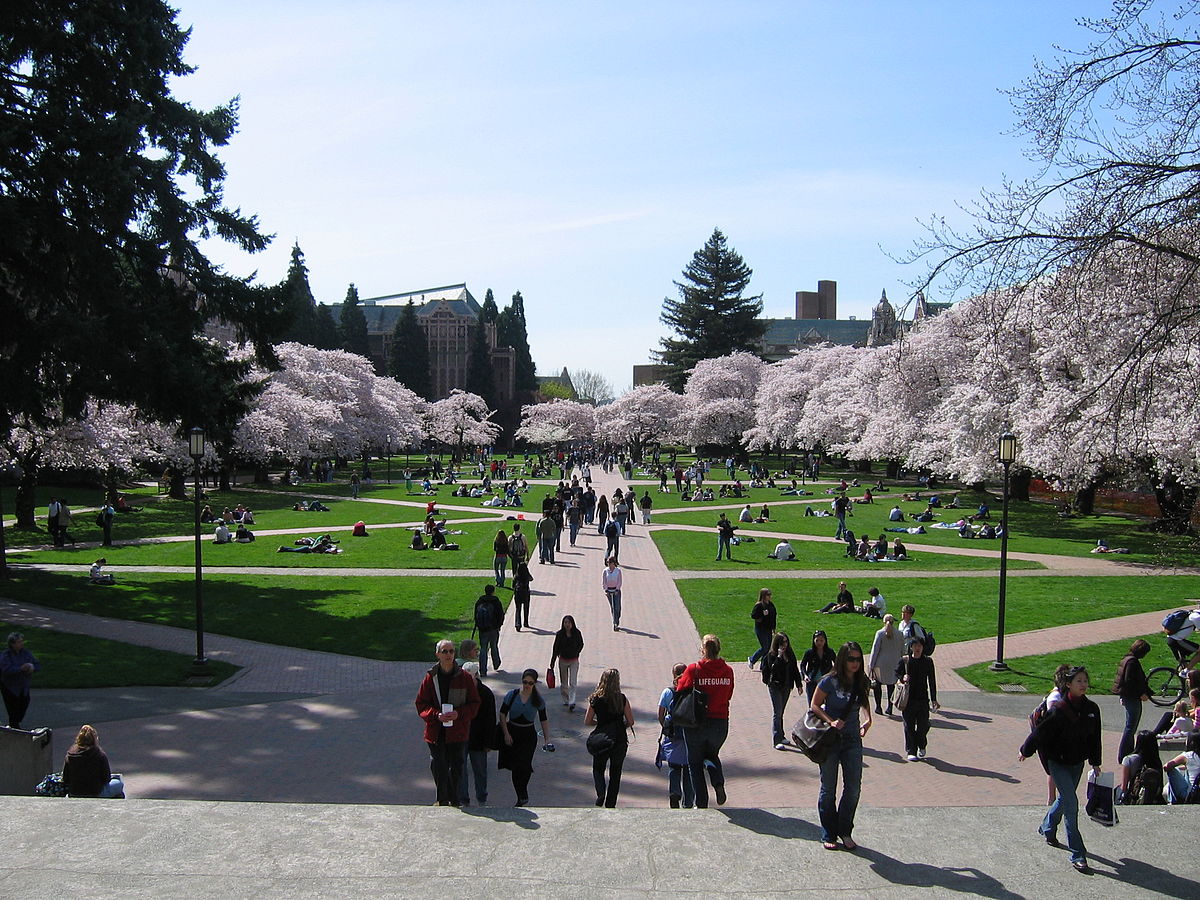 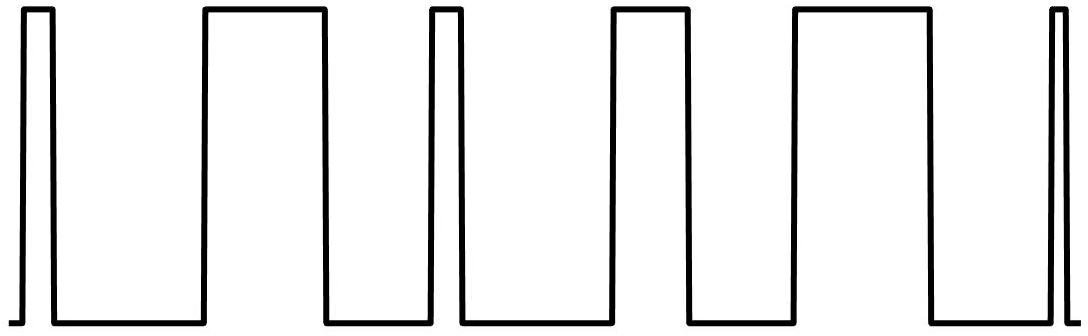 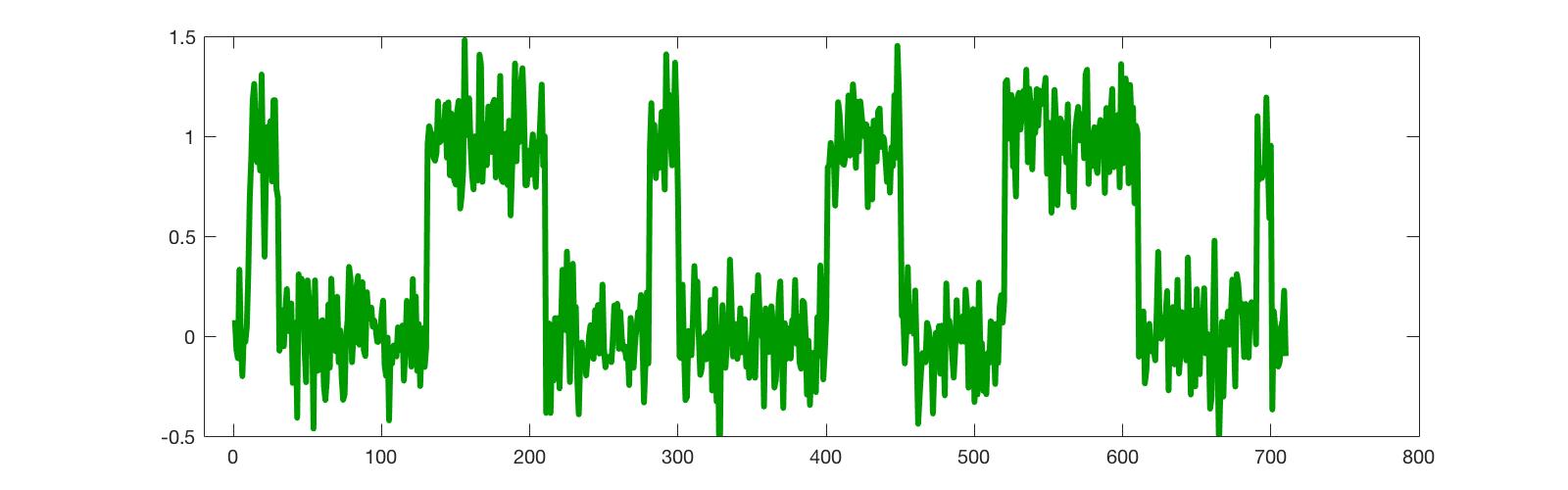 Pulse-width
Modulation
Solution 1: Inspiration from Human Brain Signals
We create pulse width modulated pixels using analog hardware
…
Triangular Wave
…
…
-
Image Sensor
+
…
PWM Signal
Vmax
Comparator
Vmin
“Analog” Signal
Vmax
Vmin
Overcome the curse of analog video
Technical Challenges
Analog video has lower quality than digital video



Benefits of digital compression are lost in analog
Analog signals are more
 susceptible to noise
Compression
Intra-frame compression
Inter-frame compression
Our Intra-Frame Compression
Adjacent pixels are fairly similar
We send video in zig-zag manner
Reduces average wireless bandwidth
Across 100 HD-resolution YouTube videos
Reduces BW for 720p@30 analog video 70x
Our Inter-Frame Compression Algorithm
What kind of operation can we perform?
Analog Domain
Low-power
Averaging Operation
Super-pixel average output
Analog pixel output
Image Sensor
(2×2 Pixels)
Analog signals are more
 susceptible to noise
Compression
Intra-frame compression
Inter-frame compression
Our Inter-Frame Compression Algorithm
100 px
5 super-pixel
Low-power analog computation  super-pixel
Distributed compression algorithm
5 super-pixel
100 px
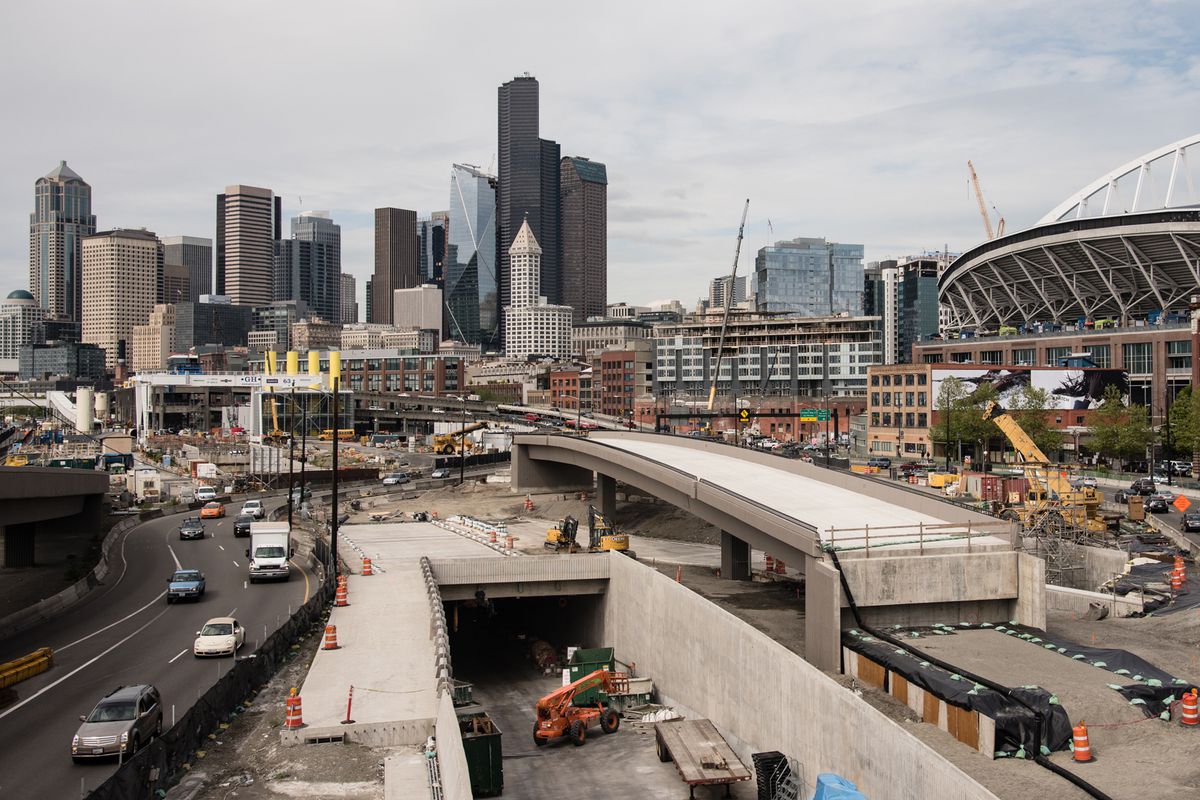 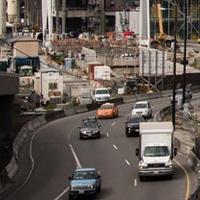 Request super-pixel regions
Hub
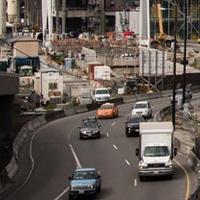 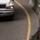 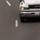 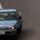 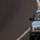 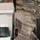 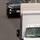 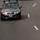 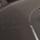 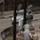 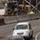 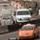 Hub performs inter-frame comparison for compression
Implementation
DAC
HD video streaming prototype
Play HD videos from a PC to a DAC
Custom backscatter switch





Low-resolution video streaming prototype
112×112 grayscale low-power camera
Low-power Igloo Nano FPGA
Pixel Stream
Analog Signal
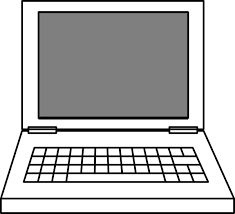 Our HD Prototype
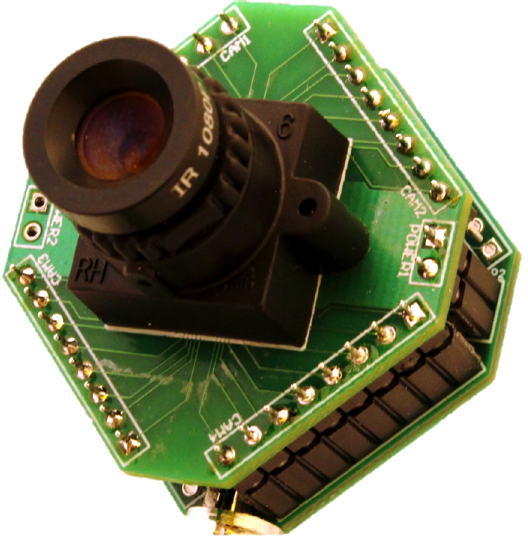 Evaluation
We evaluate three main aspects
Quality of received videos
Our compression algorithm
Power consumption
Evaluation: HD Video Quality
Effective Number of Bits (ENOB)
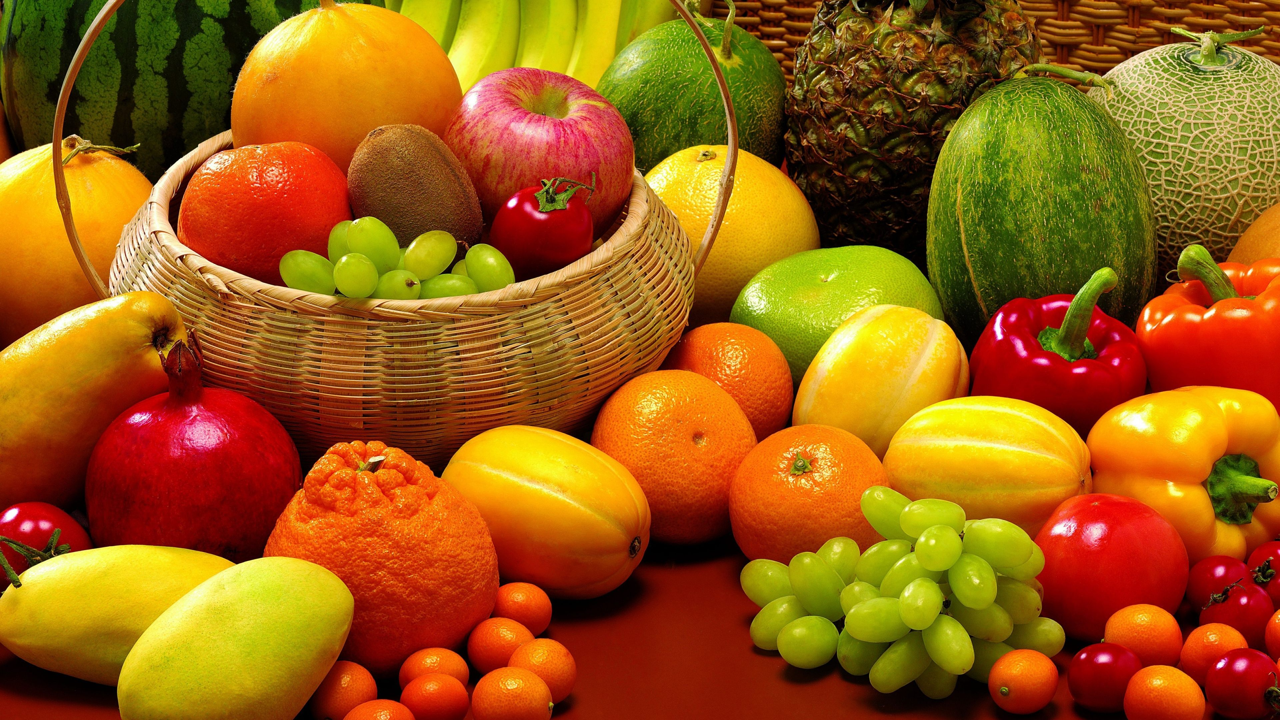 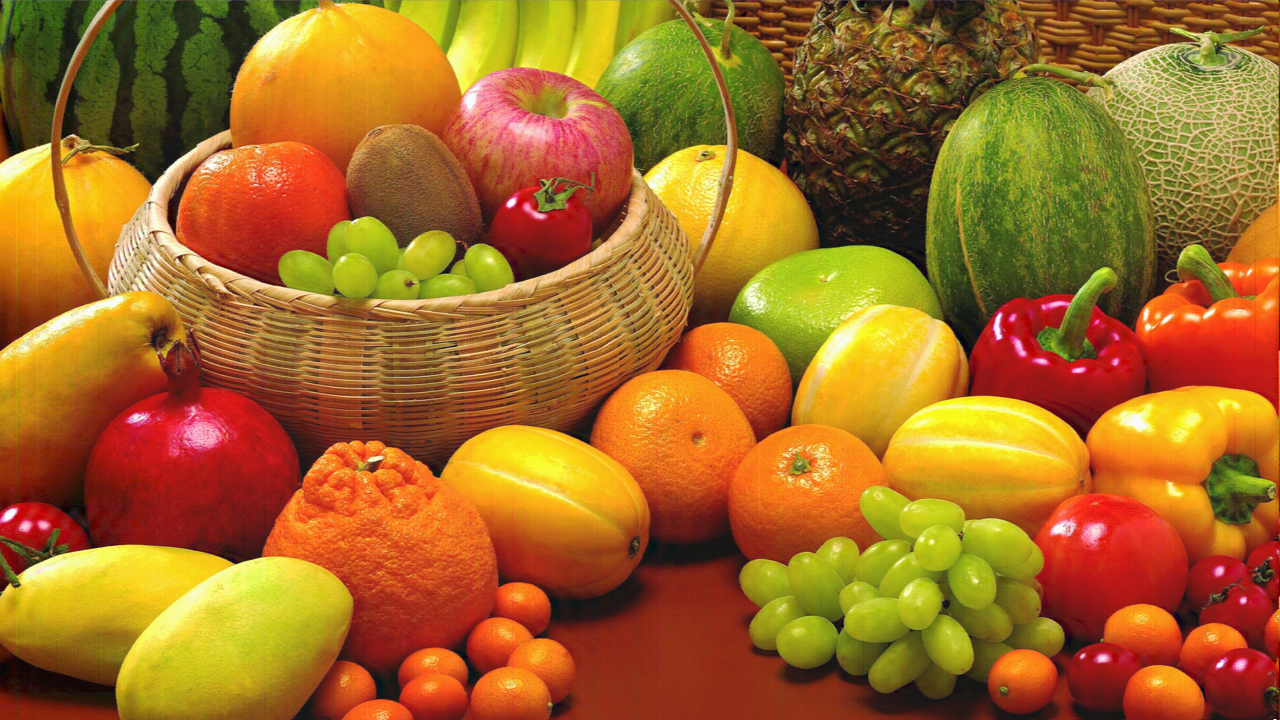 ENOB (bits)
Original Image (8 bits)
7 bits
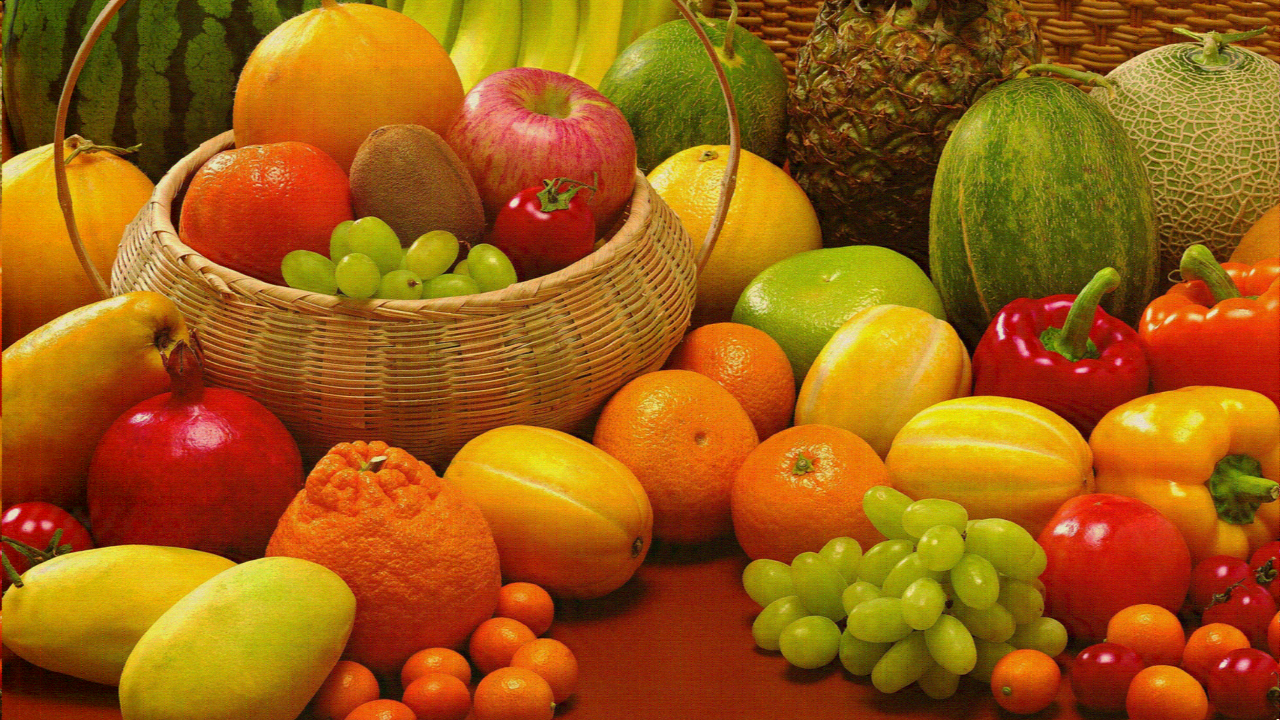 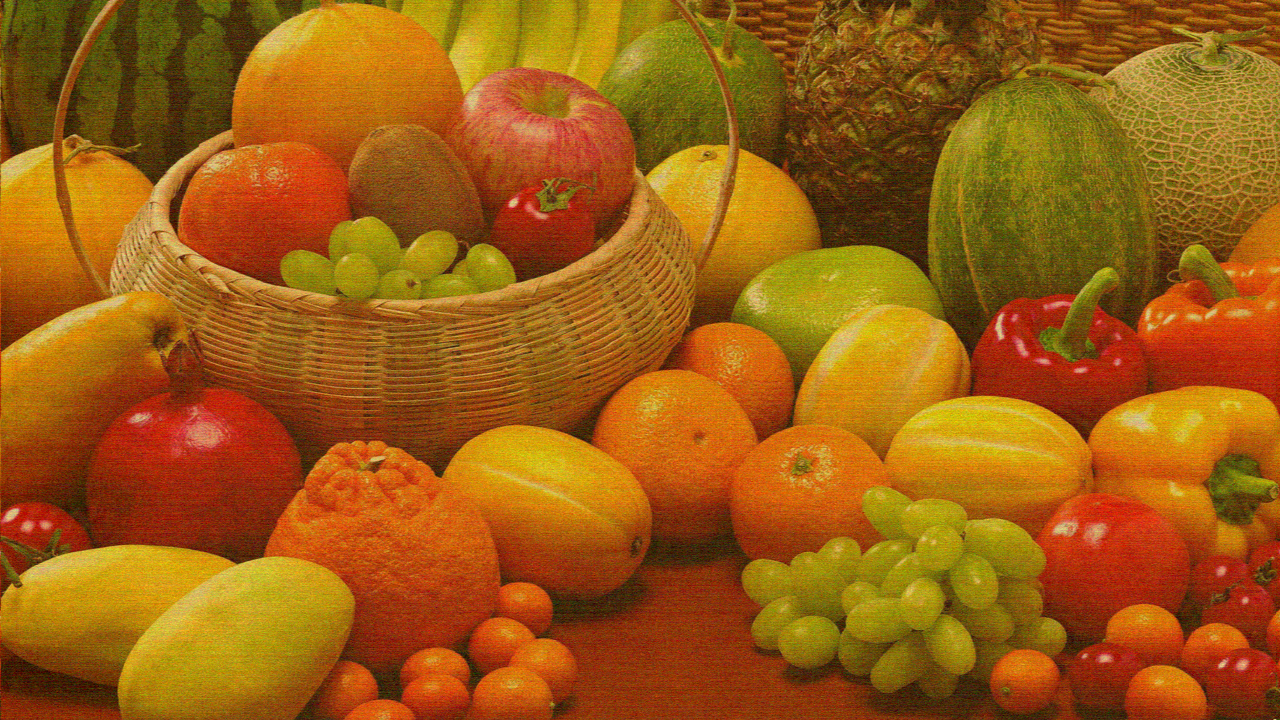 We achieve about ~6 bits at distance of 10 feet
Distance (in ft)
3 bits
4 bits
Evaluation: HD Video Quality (Mobility)
Effective Number of Bits (ENOB)
Put our prototype antenna on a participant head
We asked participant to perform different poses
ENOB (bits)
We achieve ENOB greater than 5 for all poses
Evaluation
We evaluate three main aspects
Quality of received videos
Our compression algorithm
Power consumption
Evaluation: Inter-Frame Compression Algorithm
We record videos from a normal lab space
We change super-pixel size to evaluate our algorithm
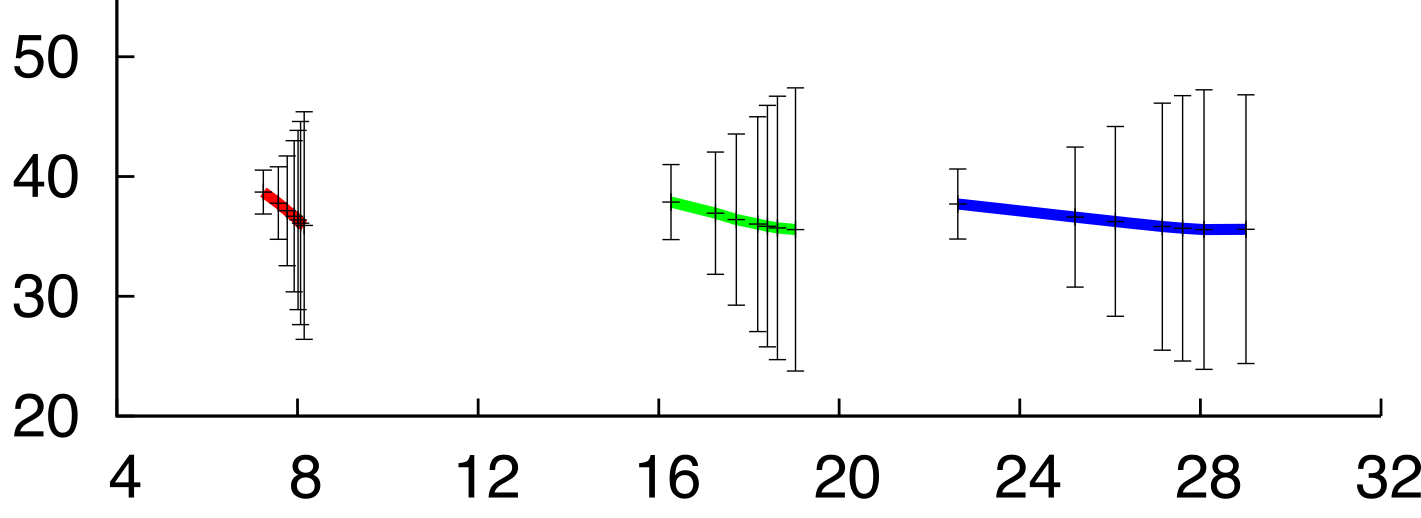 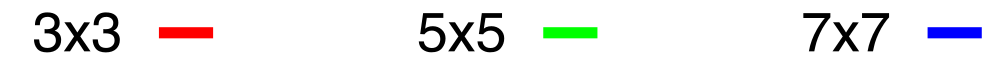 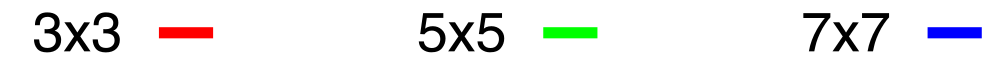 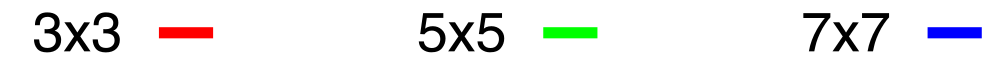 PSNR (dB)
Compression Ratio
Evaluation
We evaluate three main aspects
Quality of received videos
Our compression algorithm
Power consumption
Evaluation: Power Consumption
We spec out an IC to emulate power consumption
Verilog camera interface, PWM converter, & RF switches
TSMC 65nm LP Process
Evaluation: Power Consumption
1080p @
60fps
Harvested Power
(in mW)
1080p @
60fps
1080p @
30fps
720p @
60fps
720p @
30fps
360p @
30fps
480p @
10fps
Distance (in ft)
Potential for battery-free video streaming
Grand Challenge
Design sticker form-factor battery-free camera tags
Trade-off and Road Ahead
Tradeoff between video quality and range

Explore advanced inter-frame compression

Build battery-free video streaming ASIC
Contributions
First demonstration of “analog” video backscatter that sends pixels directly to the antenna


Evaluated with multiple prototypes & simulations
HD prototype with offline processing of 10fps grayscale 720p analog video backscatter at up to 14ft
Spec out an IC that shows 30fps 720p and 1080p video at 252uW and 560uW respectively 
Live prototype of a 112x112 13fps video stream at 27ft